Johnsongrass (Sorghum halepense)
Potential threat for NATL: □ Major   □ Moderate   □ Minor   □ Uncertain Current status in NATL: □ Eradicated  □ Controlled  □ Diminished  □ Threatening
Current management: □ Routine monitoring   □ Controlled when found  by: 
    □ Manual removal  □ Herbicide applied to:      foliage       stem or stump       soil
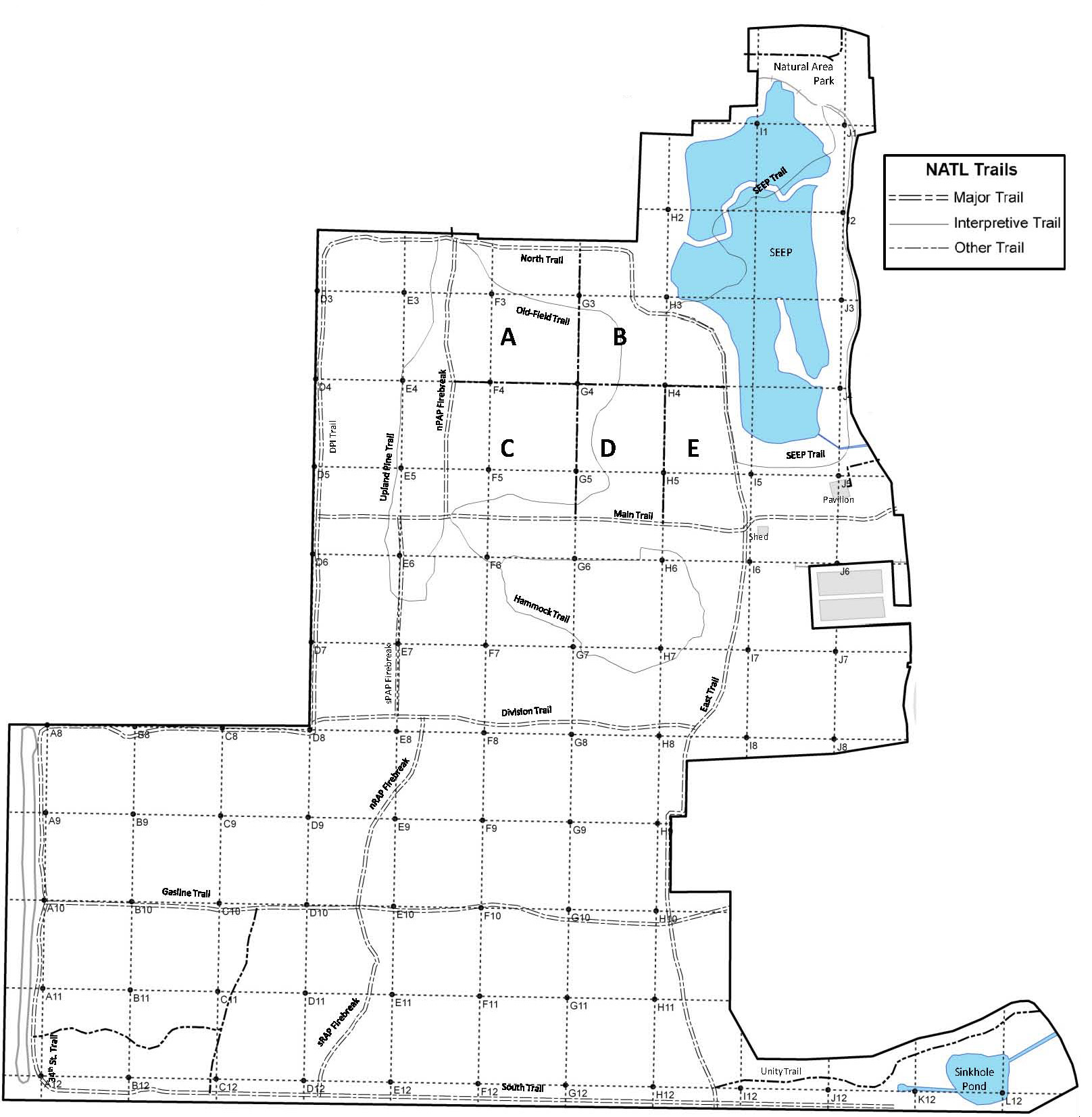 Legend
Legacy site               New active site 
(prior to 2010)                (2012)
NATL-west
NATL-east
□ No sites in NATL-east □ See larger map for details
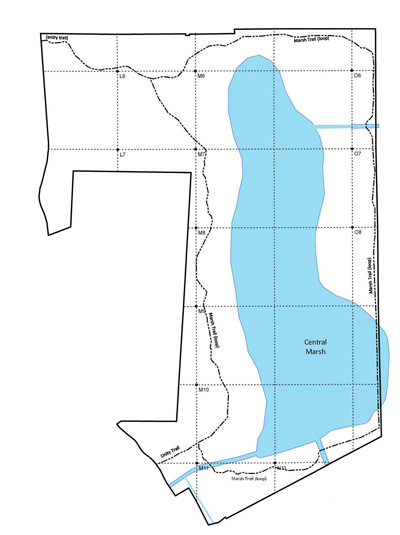 Map created by Robert Guggenheim